Human Population Growth
Notes #1
How many are Humans on Earth?
ANS: Today, the world’s human population contains 7.6 billion people (May 2018), and is growing slowly.
Predicted Human Population Growth
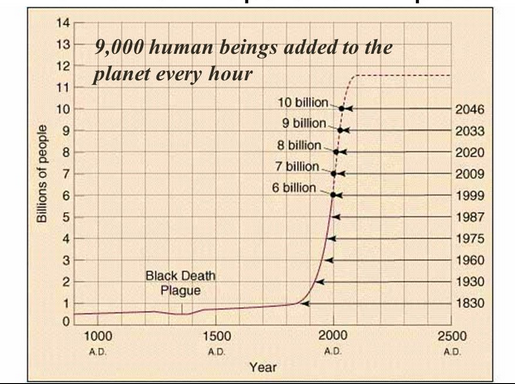 Growth of Human Population(1990-2100)
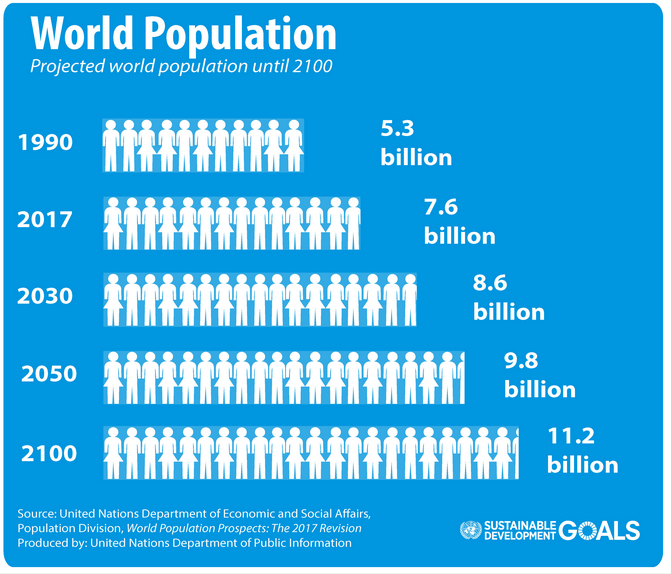 Main Causes for Human Population Exponential Growth
3 Main Causes

Industrial Revolution 
     Increased coal burning
          (1800 – 1920s)

2)  Agriculture Green Revolution
           (1950s – 1960s)

3) Major Medical & Technological 
    Advances  (1980s - Present)
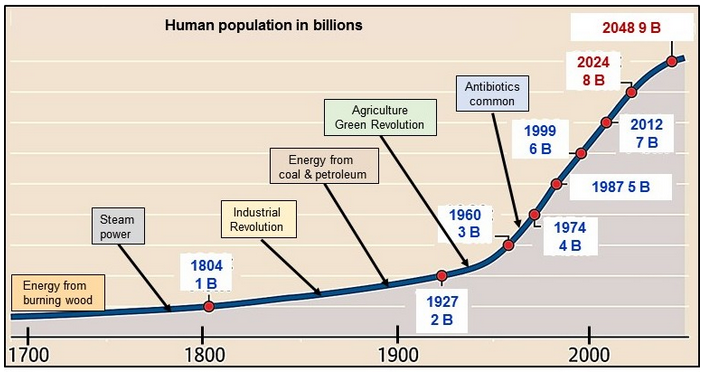 Stage 1: Industrial Revolution Influence on the Exponential Growth of the Human Population
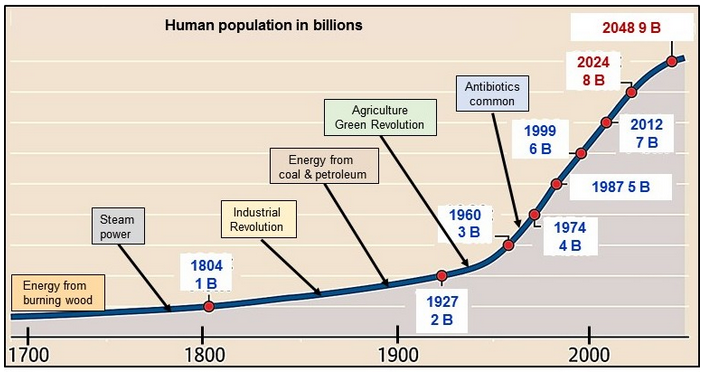 Stage 1
Industrial Revolution
What Happened During the Industrial Revolution?
ANS: Mass production & transportation of goods using machines, increased use of coal mining/burning.
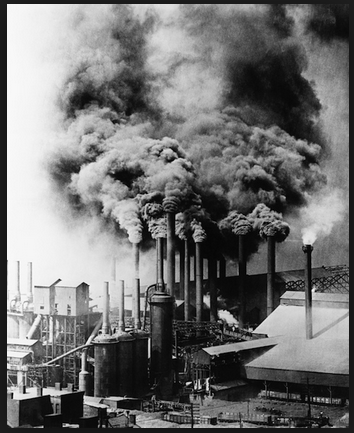 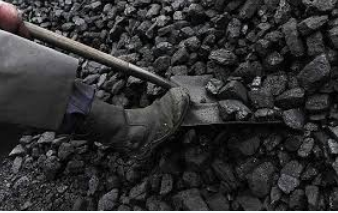 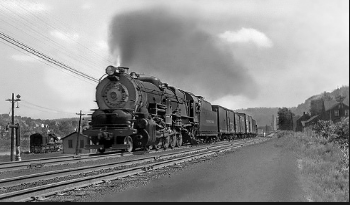 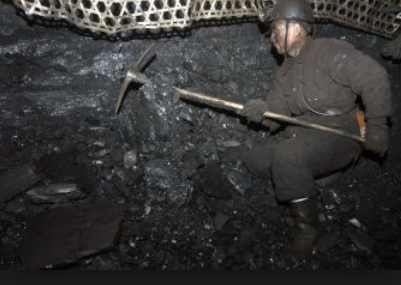 What 2 Impact did the Industrial Revolution have on Human Population?
1)  Increased job security and young people moving into the cities to find work.
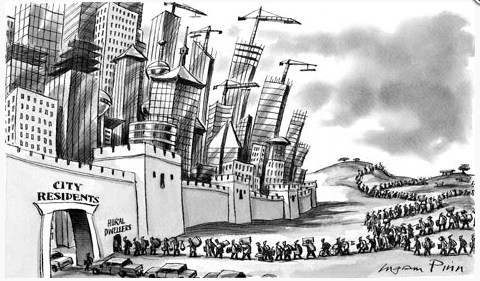 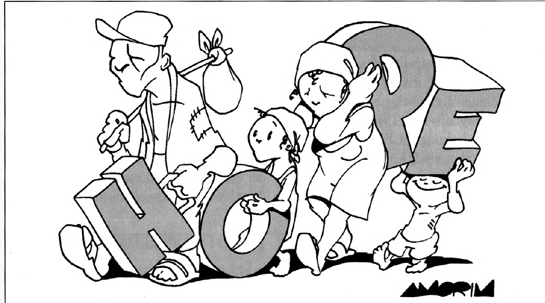 2) Increased urbanization & food availability, people ended up with more resources and opportunities to find a partner & start a family.
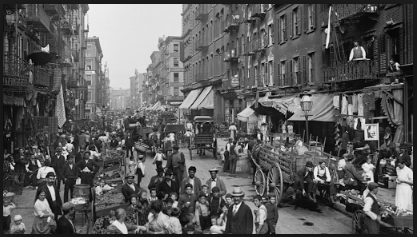 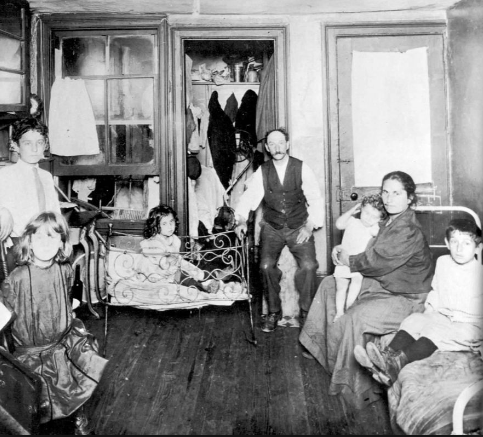 Making Room for Factories
People clear cut and burned HALF of the world’s original forests that led to the loss of biodiversity & increase rate of climate change.
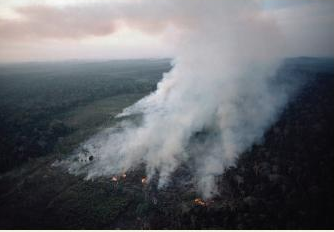 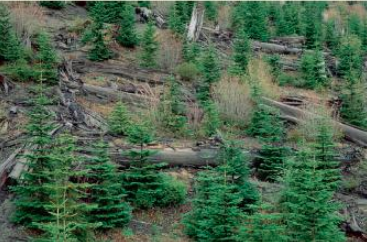 Stage 2: Green Revolution Influence on the Exponential Growth of the Human Population
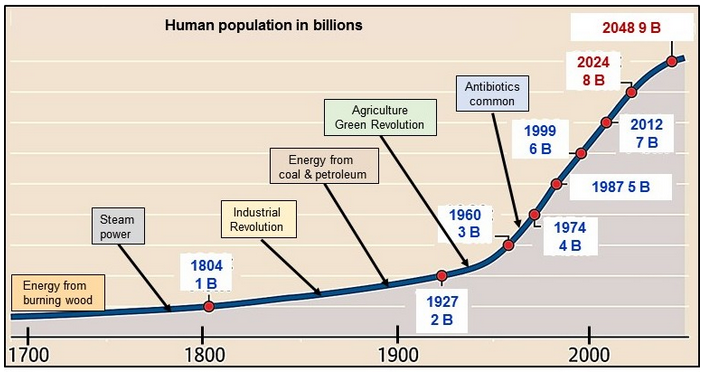 Stage 2
What was the Green Revolution (1950s-1960s)?
ANS: The use of chemical fertilizers and pesticides to grow more crops to feed a growing human population.
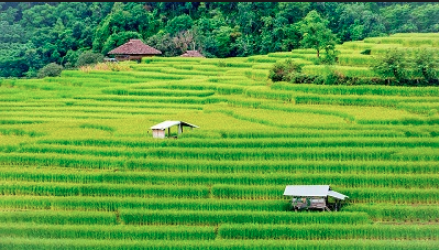 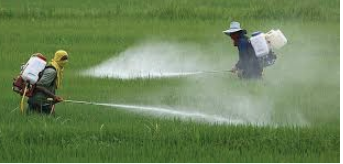 What Impact did The Green Revolution have on the Human Population?
ANS: Green Revolution caused the Human Population to increase from 2 Billion People (1927) to 3 Billion (1960) in just 33 years.
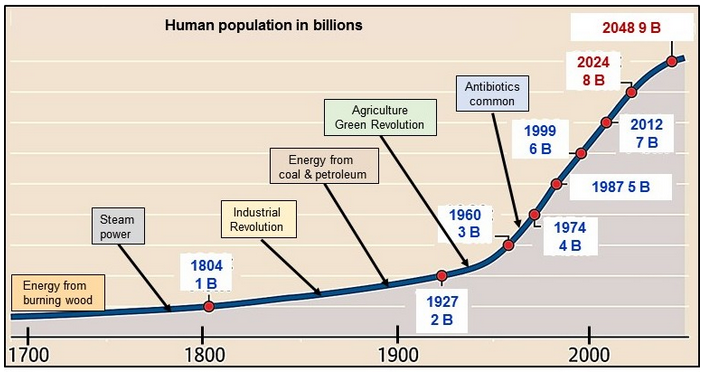 Stage 2
Stage 3: Advances in Medicine & Technology Impact on the Exponential Growth of the Human Population
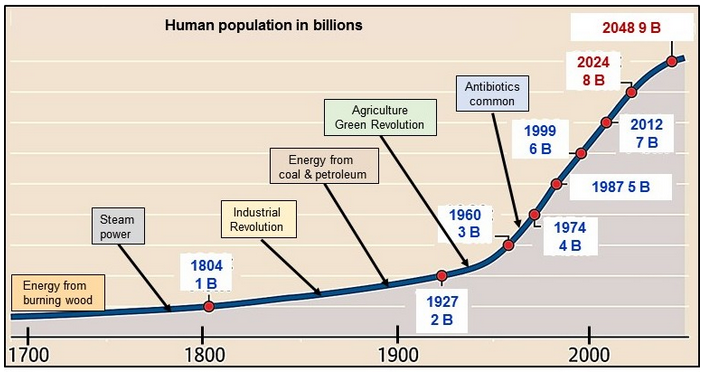 Stage 3
How did Major Medical Advances & Technology Impact the Human Population? (1970s- Present)
(3 Major Impacts)
More lives were saved due to use of antibiotics to fight bacterial infections (reduced death rates) 

  Ex. TB Testing and TB Antibiotic to reduce TB Infections
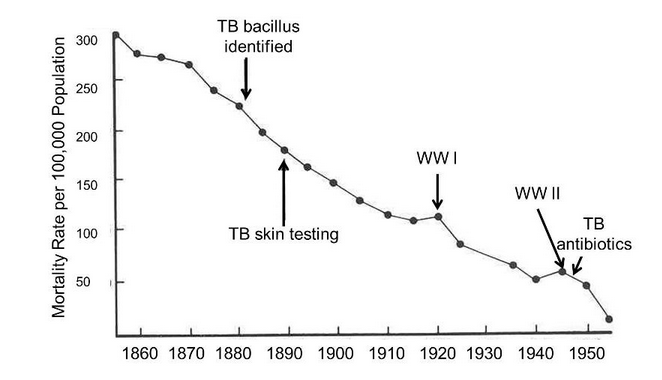 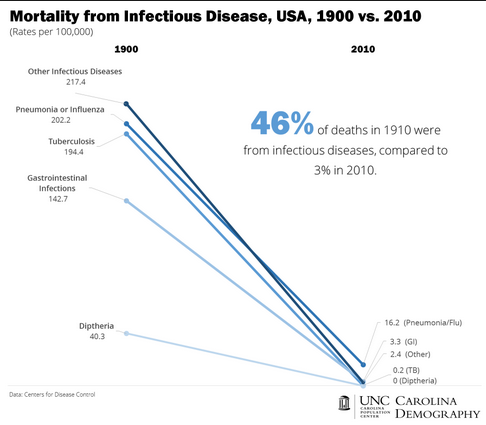 2) People receiving advanced medical treatment and preventative health care
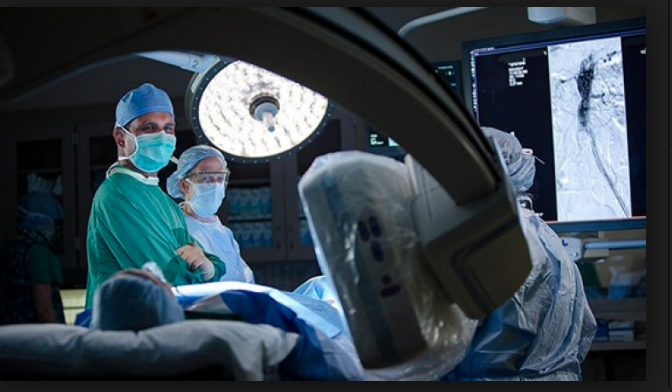 3) Wide use of vaccinations to eliminate deadly childhood diseases.
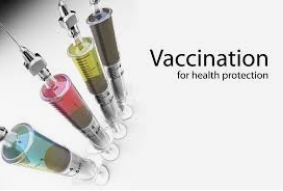 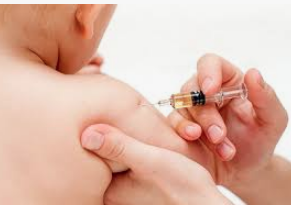 Measles Vaccination Introduced in 1963 
& 
MMR combo Vaccination (1971)
Measles Death (before 1963 Vaccination):
           Avg of 550 deaths a year
Measles Death (with Vaccinations in 2008):
 0.33 deaths a year
Chicken Pox Vaccine(Introduced in 1995)
Polio Vaccine(Vaccine Introduced 1955)
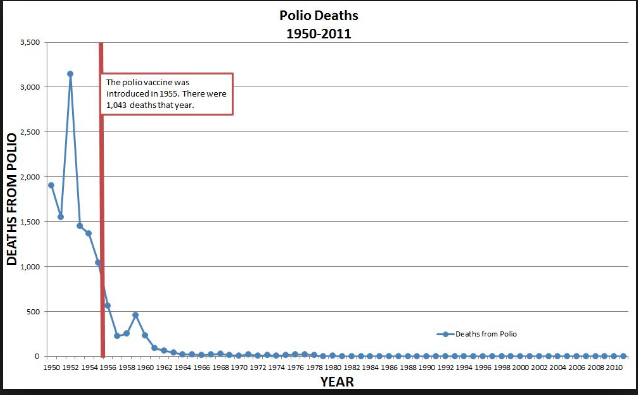 CONCLUSION:Advances in Medicine & Technology Decreased Death Rates and Improved People’s Health so they can live longer, leading to a population boom.
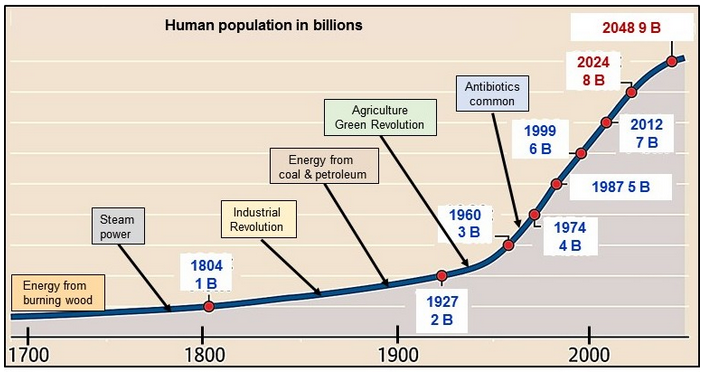 Stage 3